Death By Choice
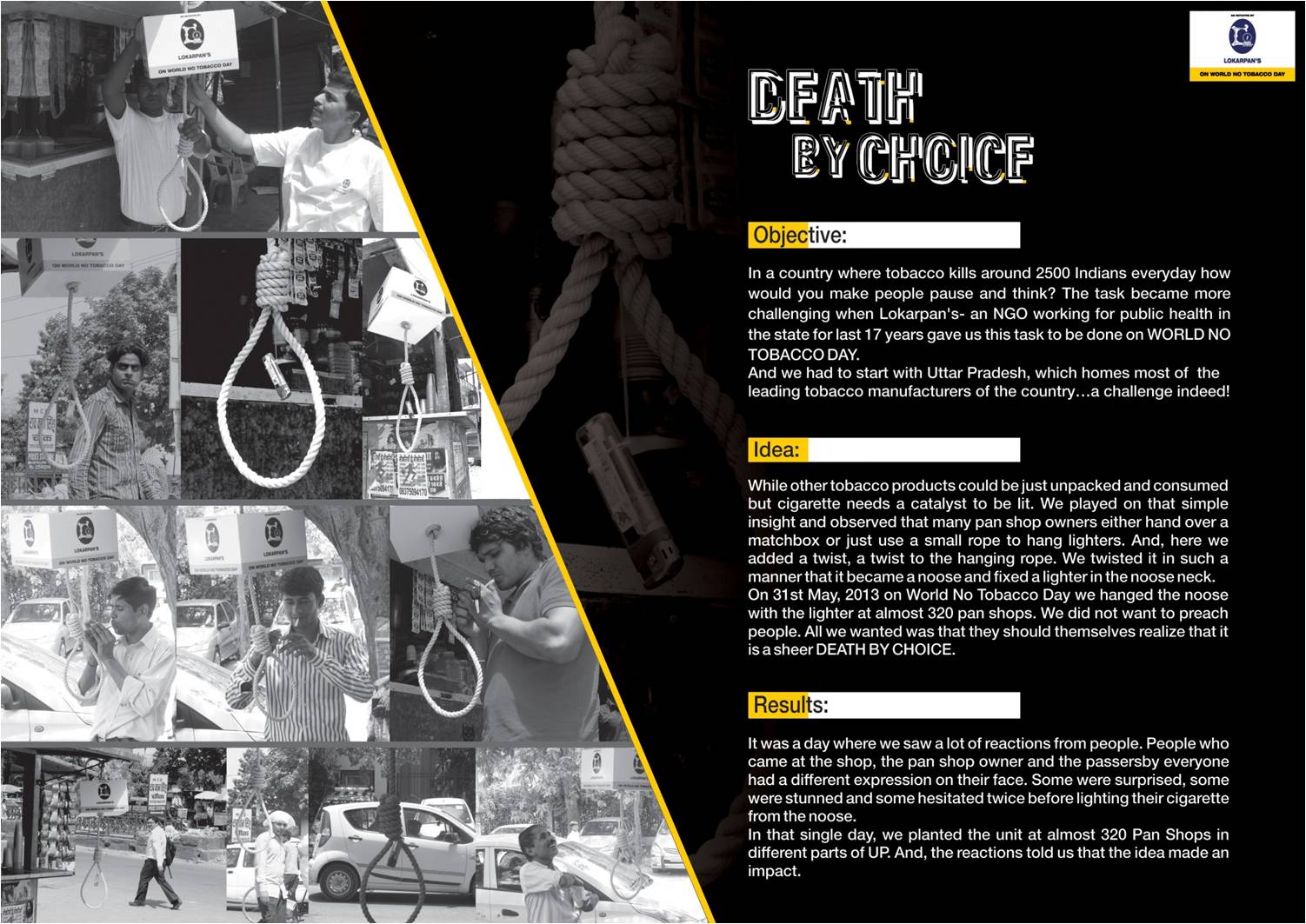